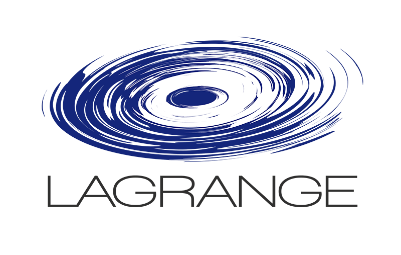 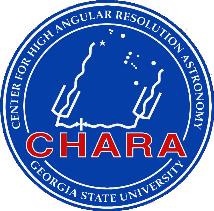 INJECTION TABLE
Mechanical Study
Only 3 modules of the Injection Table have been studied up to now

No difficulty identified for other modules

Custom Rotation stage – Why?

SPICA Feeding Optics (SFO)

Atmospheric Dispersion Compensator (ADC)

Injection Module (INJ)


STS-VIS and LDC-VIS presented in the document
SPICA-VIS Design Review, July 23-24, 2020
Philippe Berio/Christophe Bailet
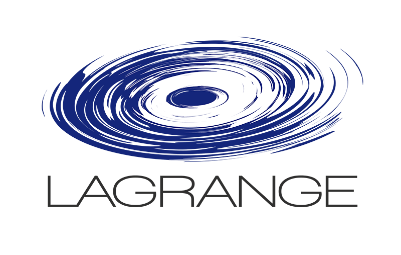 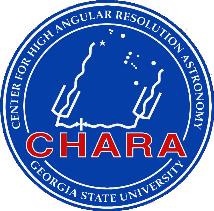 INJECTION TABLE
Mechanical Study
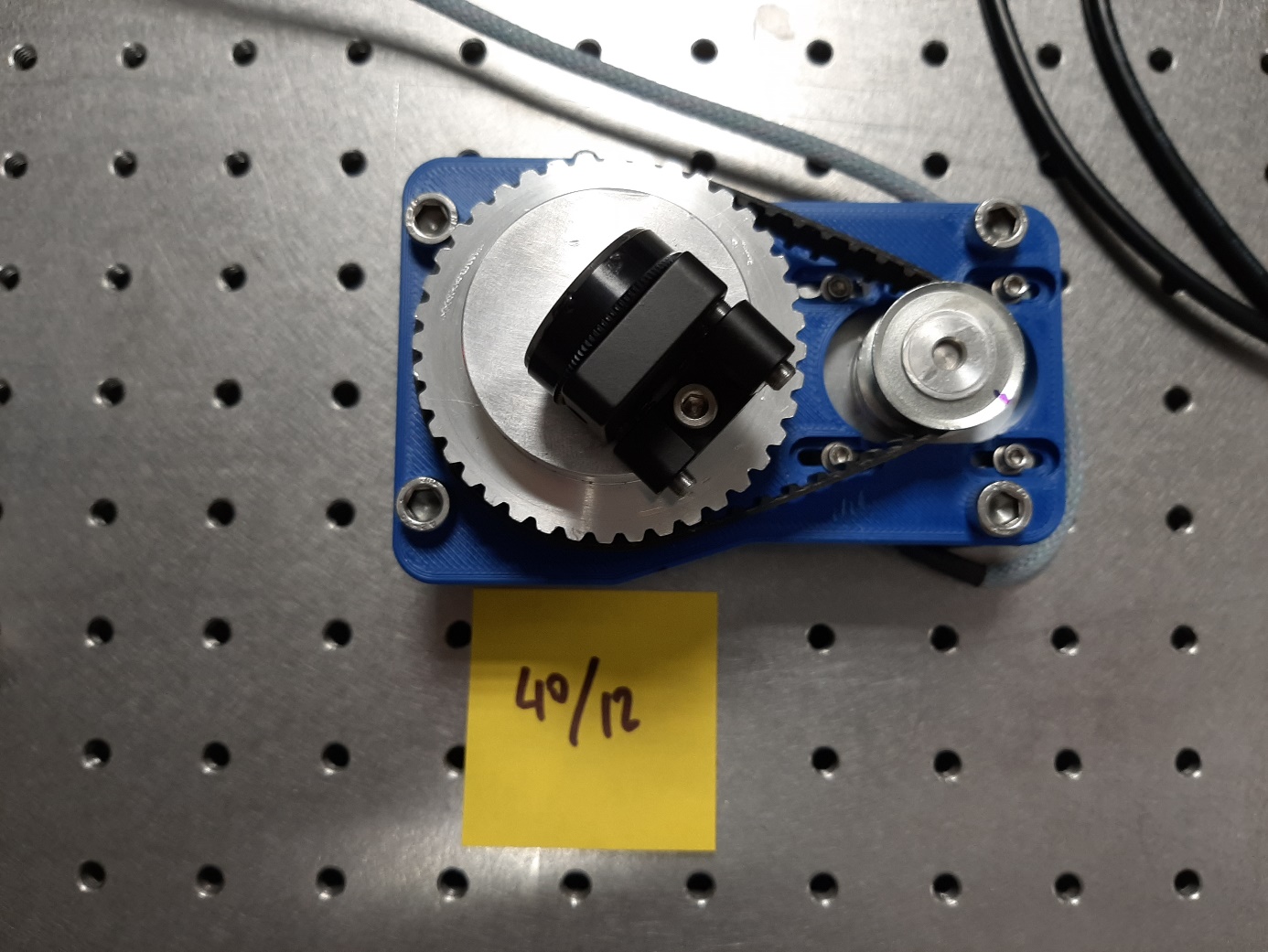 Custom Rotation stage – Why?
At least 17 rotation stages in SPICA-VIS (12 ADC, 5 PDC + spectrograph?)
Commercial stages > 500€ without controller


Based on a stepper motor from Lin Engineering (step angle 0.9°), 2 gear wheels and 1 toothed belt (<100€)
The teeth ratio between both wheels gives the resolution
Controller from Lin Engineering (same than for CHARA/MIRCx)

Repeatability Test : <0.02°
Specifications: ADC 0.5° and PDC 0.1°
Wobble test to do

Control Software already developed (CHARA client/server+ GTK GUI)
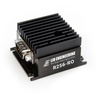 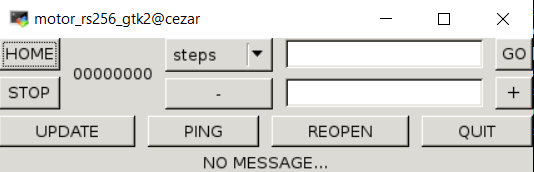 SPICA-VIS Design Review, July 23-24, 2020
Philippe Berio/Christophe Bailet
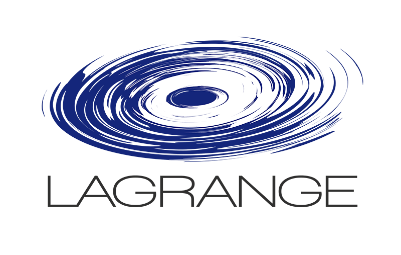 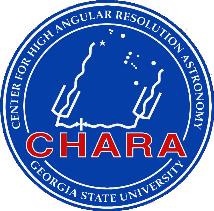 INJECTION TABLE
Mechanical Study
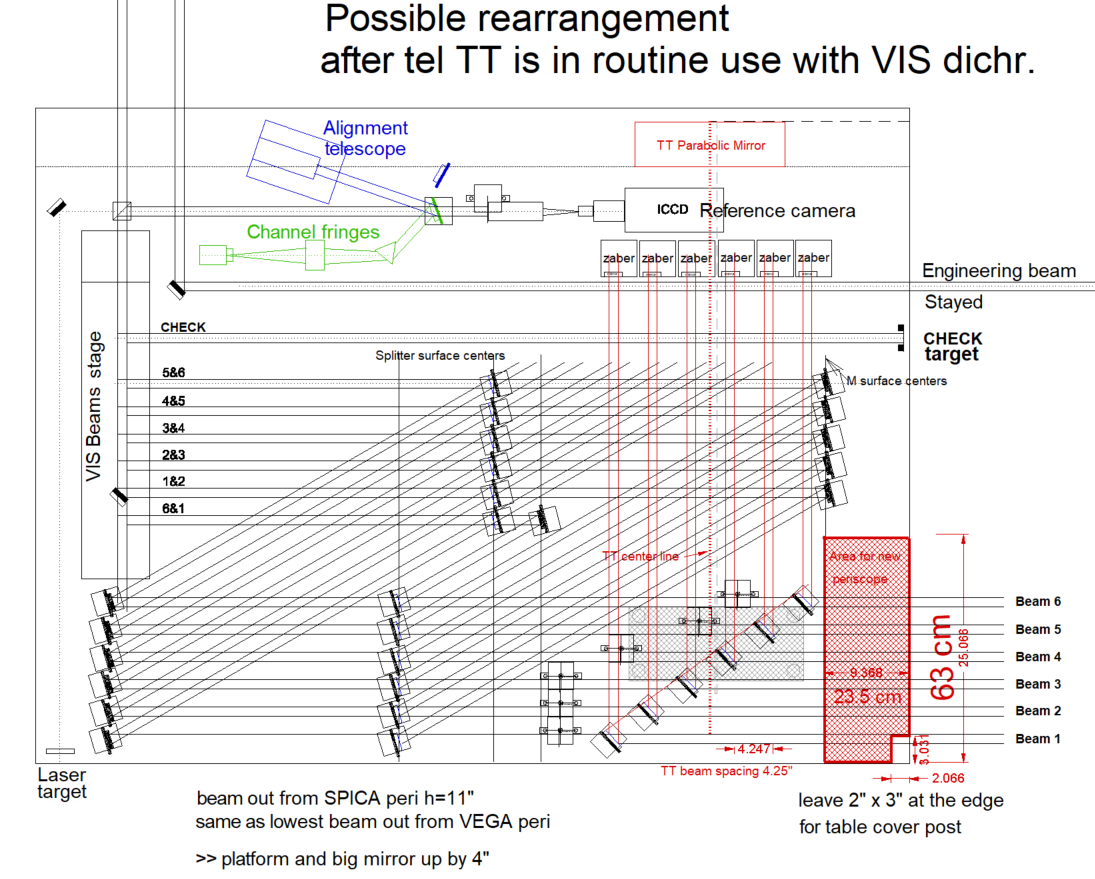 SPICA Feeding Optics
Installed on the CHARA Visible Table
Same concept than VEGA periscope
Motorized IMG mirrors: Newport Pico motors (resolution 1mrad << spec 48mrad)
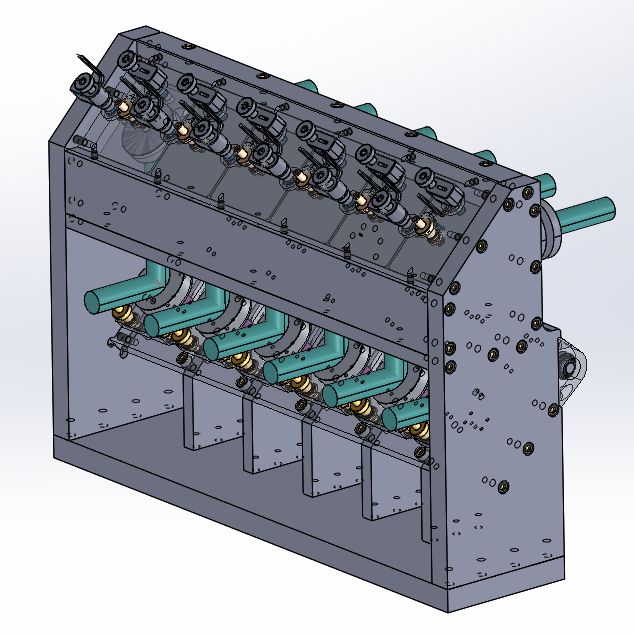 IMG mirrors
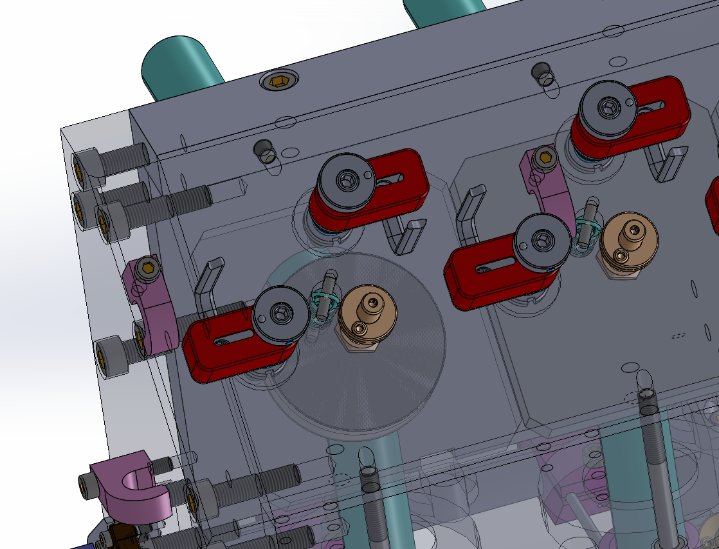 FOP mirrors
SPICA-VIS Design Review, July 23-24, 2020
Philippe Berio/Christophe Bailet
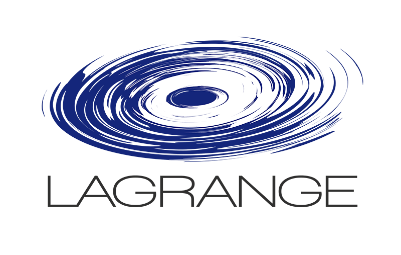 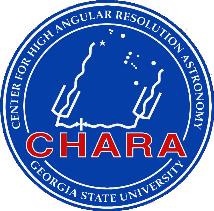 INJECTION TABLE
Mechanical Study
SPICA Feeding Optics
One motor moves the 6 FOP simultaneously
2 limit switches (UP and DOWN)
A spring pulls the M1 mirror on kinematic points (DOWN) => good repeatability (TBC)
UP : CHARA
DOWN : SPICA-VIS
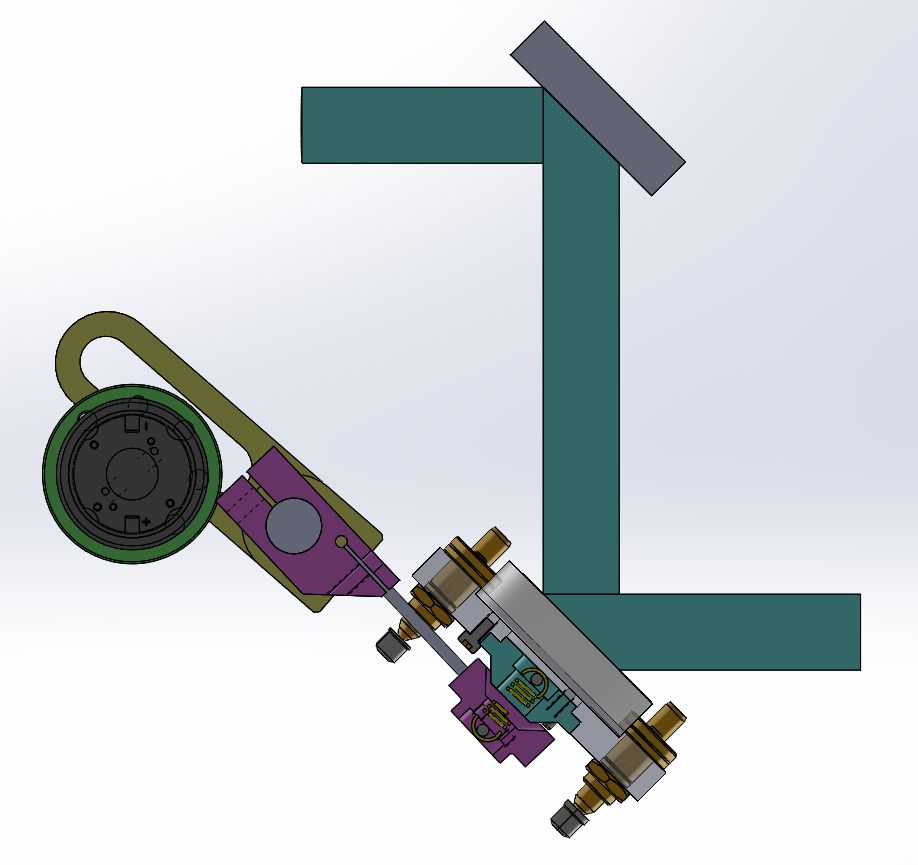 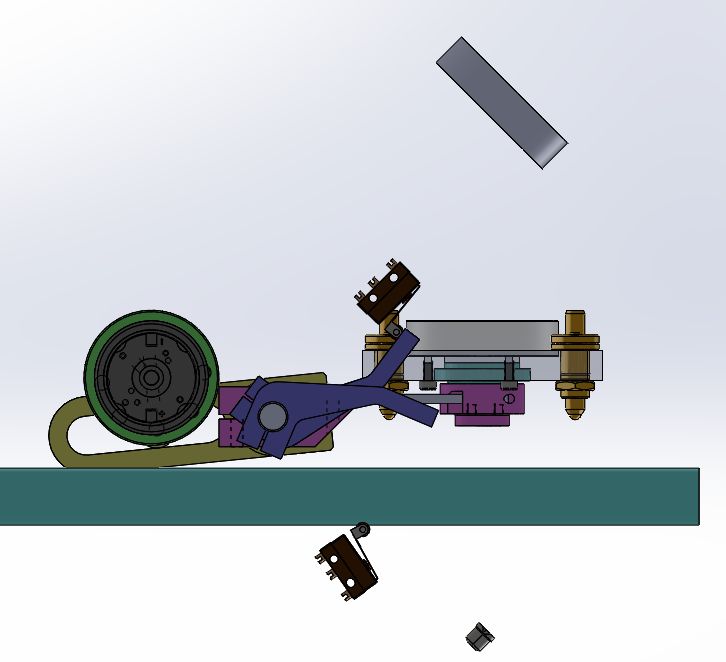 SPICA-VIS Design Review, July 23-24, 2020
Philippe Berio/Christophe Bailet
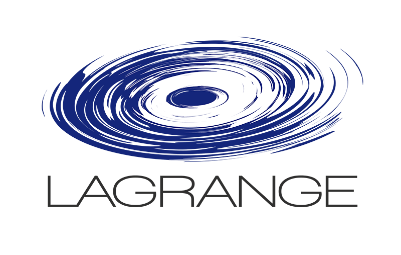 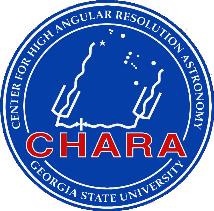 INJECTION TABLE
Mechanical Study
Atmospheric Dispersion Compensator
Design complex (no space)
12 custom rotation stages
Attached on SFO
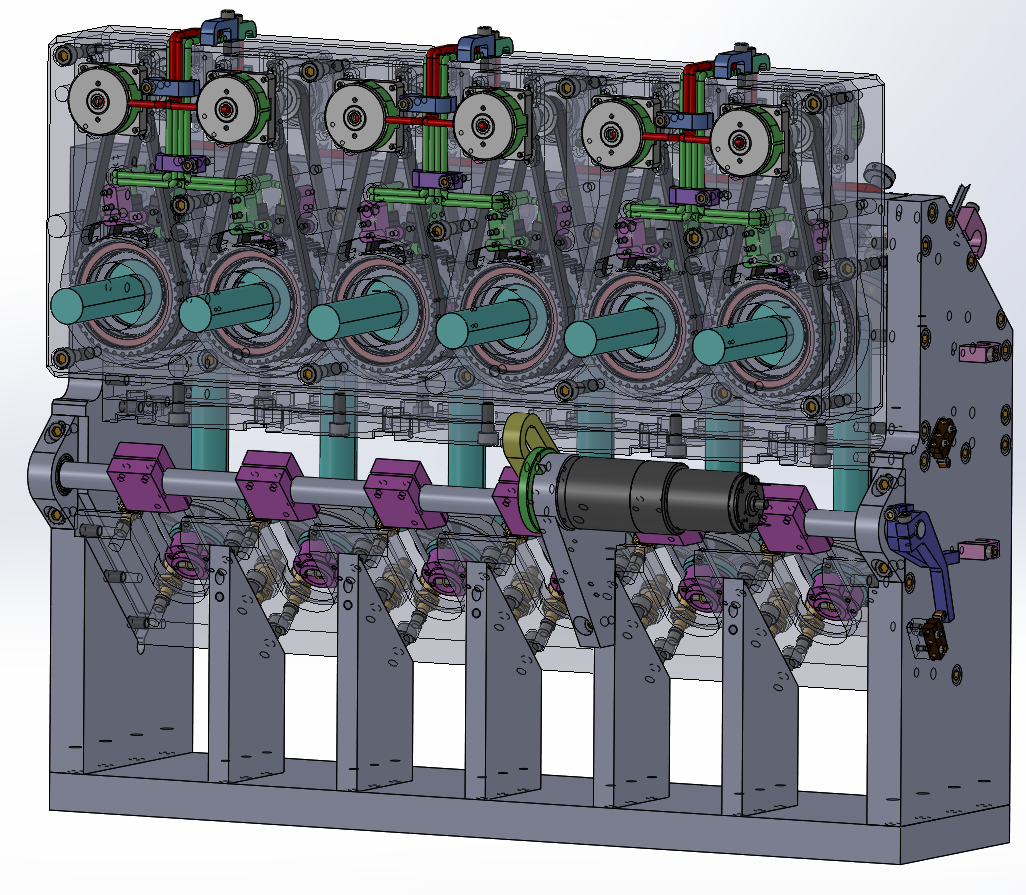 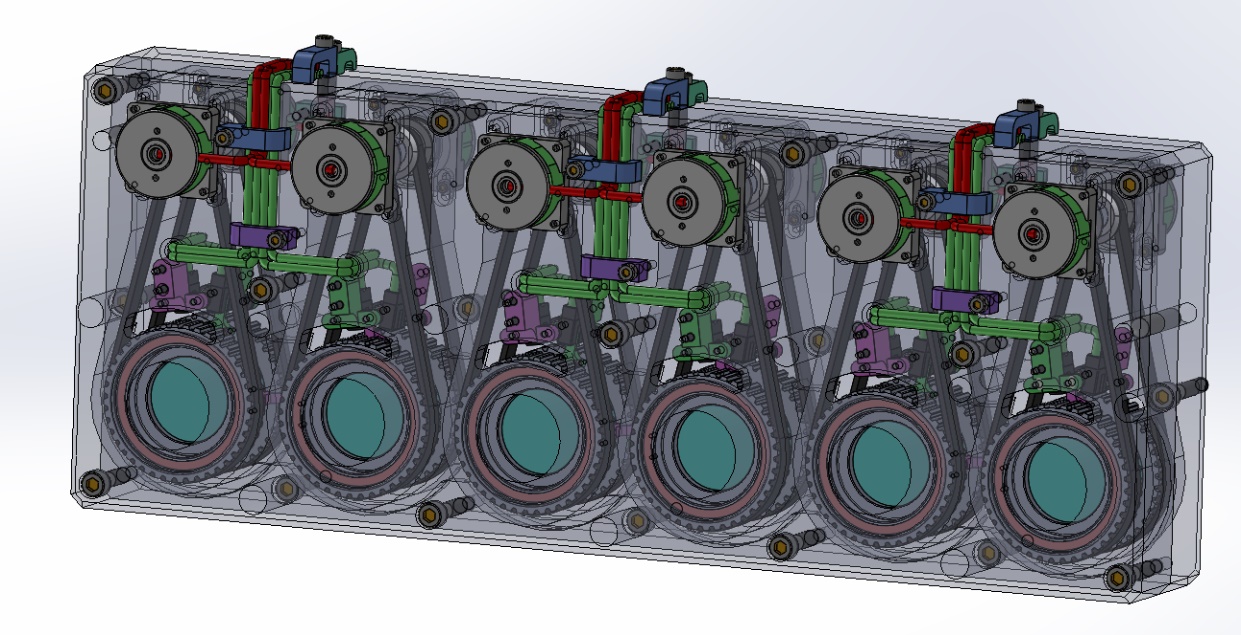 SPICA-VIS Design Review, July 23-24, 2020
Philippe Berio/Christophe Bailet
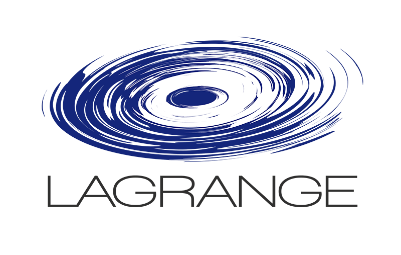 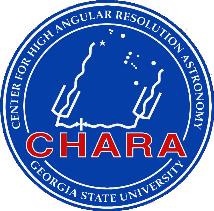 INJECTION TABLE
Mechanical Study
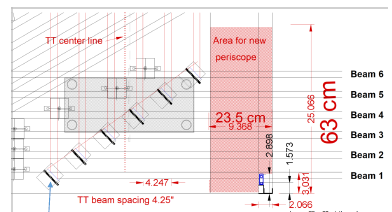 SFO+ADC Implantation on the CHARA visible table
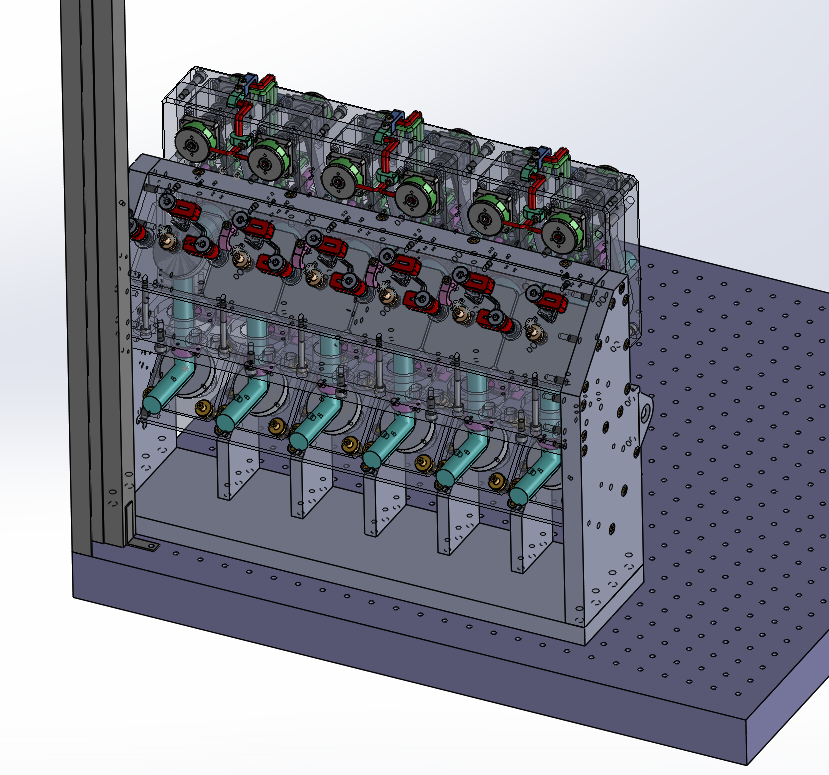 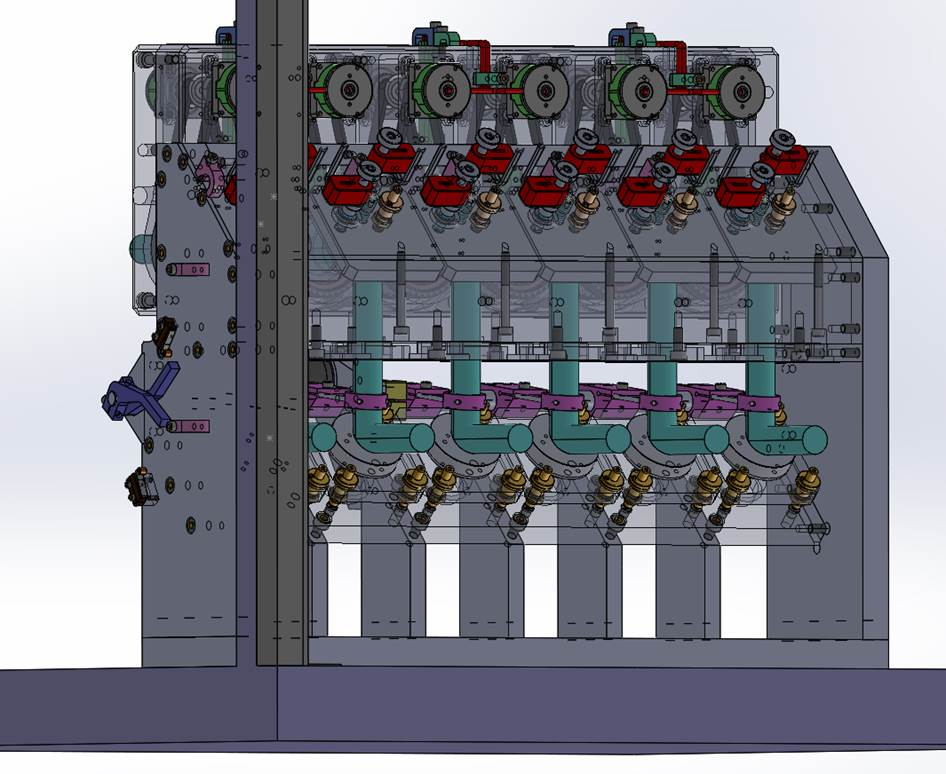 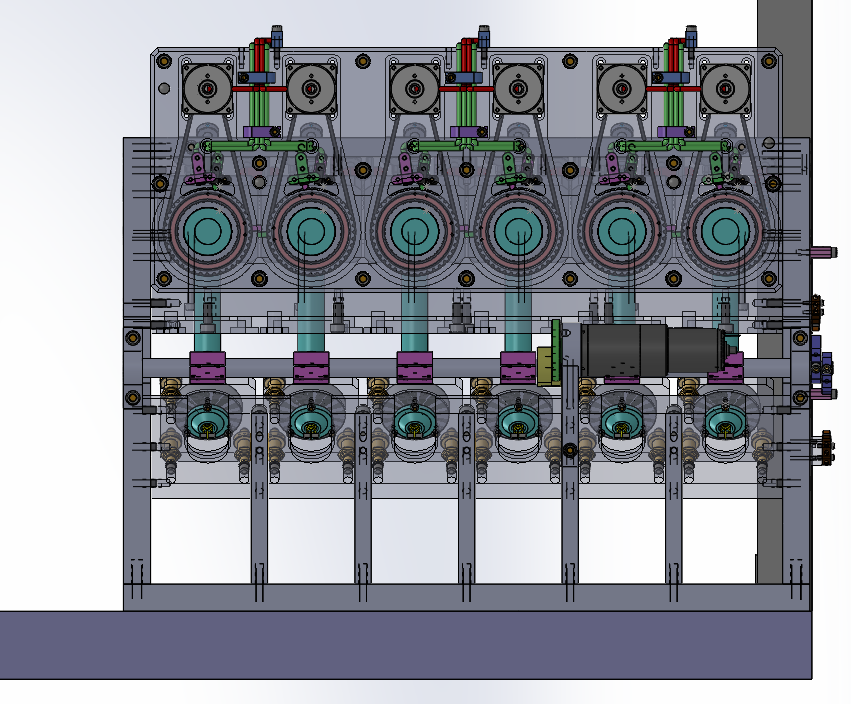 Outside the table (2cm)
Roof post
SPICA-VIS Design Review, July 23-24, 2020
Philippe Berio/Christophe Bailet
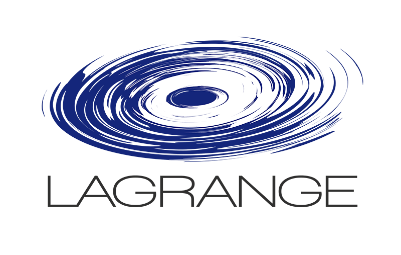 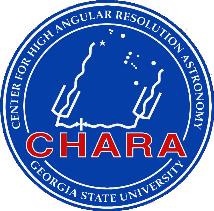 INJECTION TABLE
Mechanical Study
Injection Module
Lens System (no OAP)
No motorization (coupling optimization down with the PI TipTilt)
Based on Thorlabs tubes
Thorlabs high precision zoom housing => fiber at the focus of the plano-convex lens (+/-10mm)

Testbench developed 
Coupling at 725nm: 75%

Coupling over the spectral band ?
Stability?
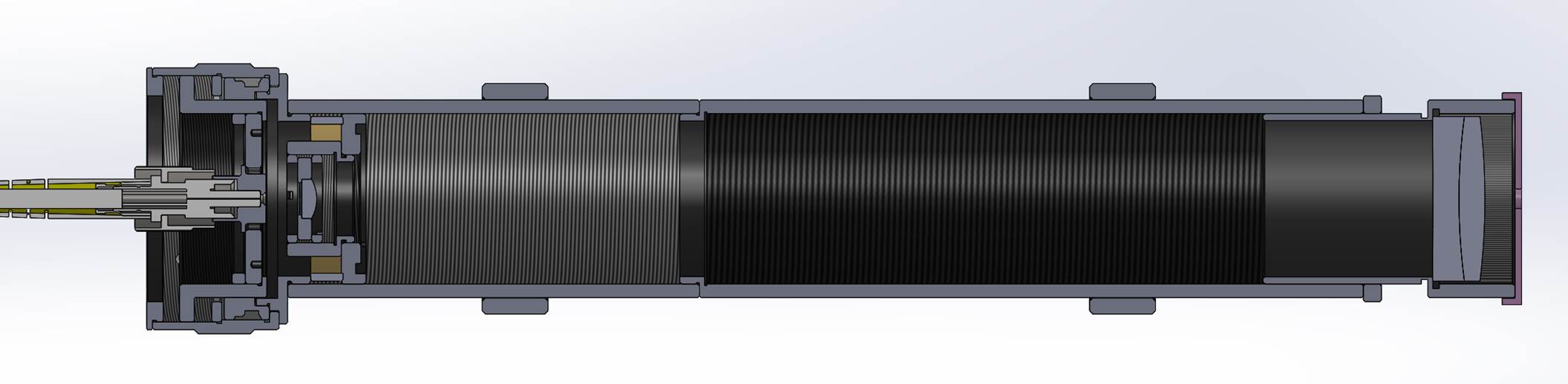 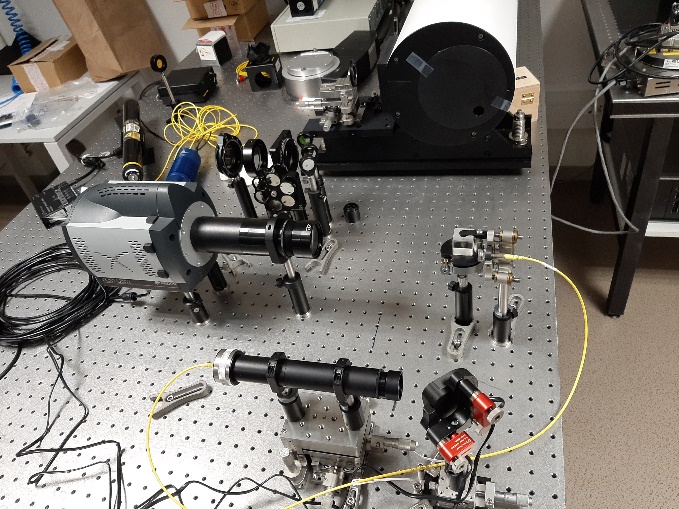 SPICA-VIS Design Review, July 23-24, 2020
Philippe Berio/Christophe Bailet